TIẾNG VIỆT 1
Tập 1
Thứ sáu ngày 17 tháng 12 năm 2021
Tiếng Việt
Bài 79: âng - âc
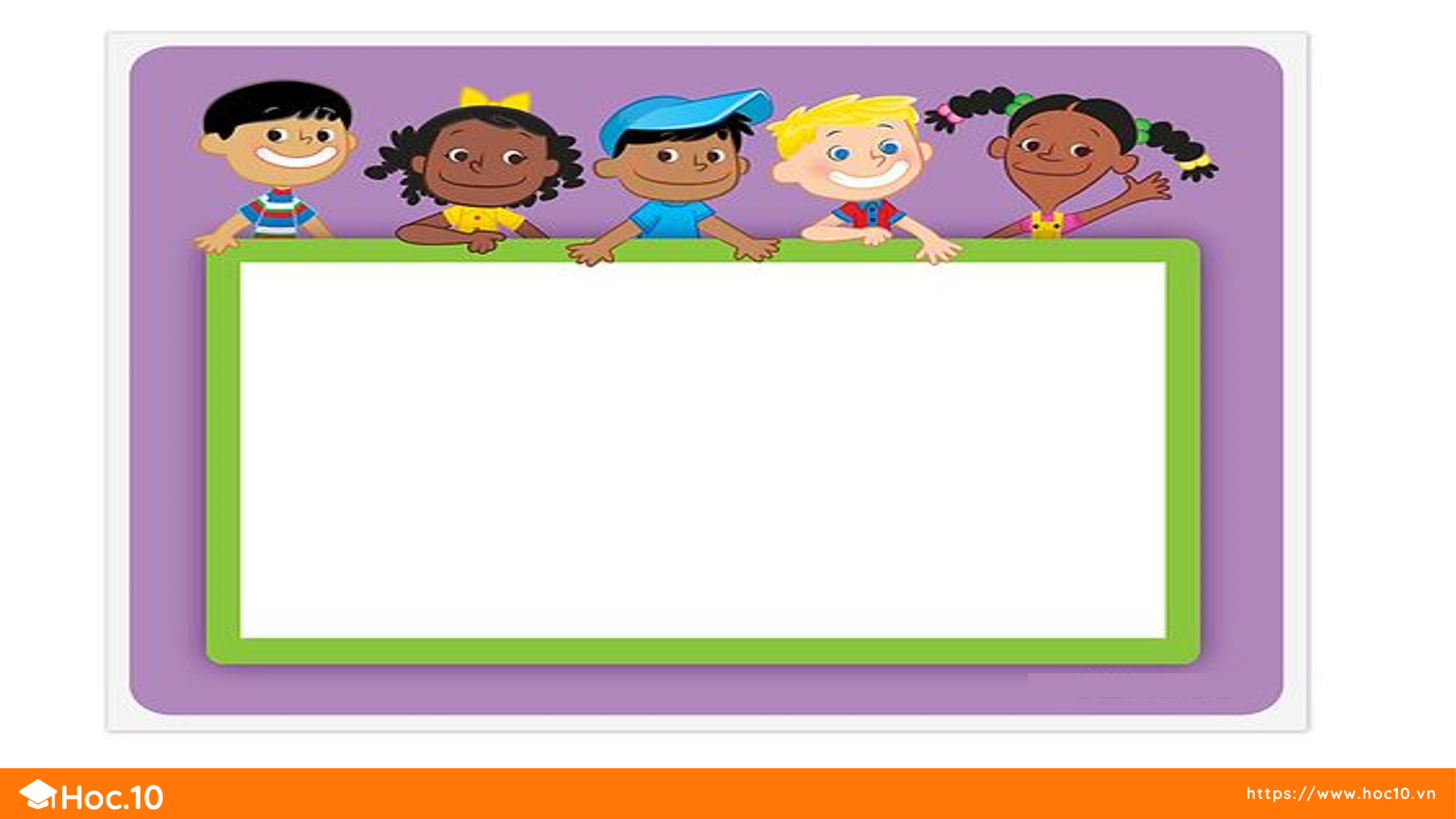 KHỞI ĐỘNG
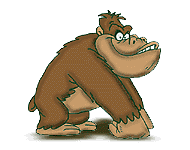 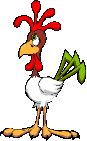 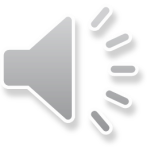 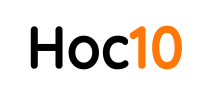 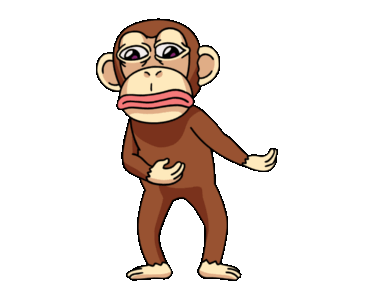 Giúp Khỉ Về Nhà
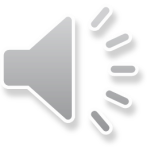 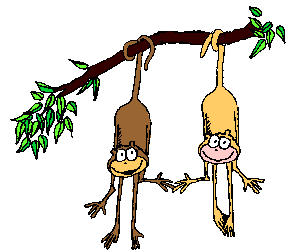 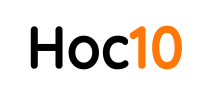 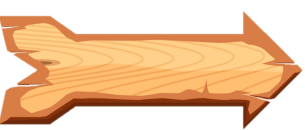 KẾT THÚC
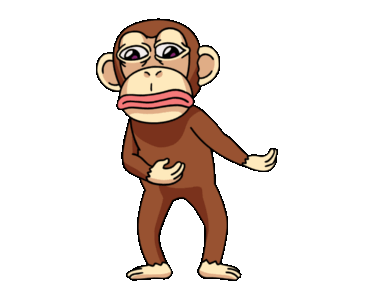 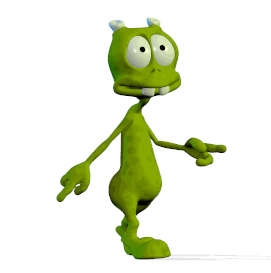 Đi Qua
Đi Qua
Đi Qua
Đi Qua
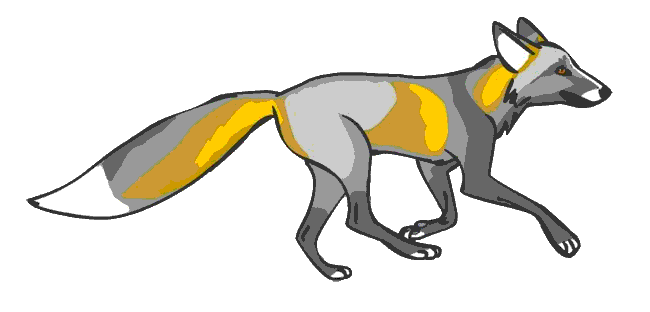 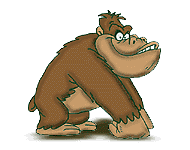 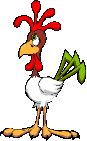 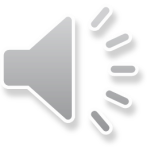 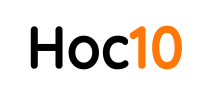 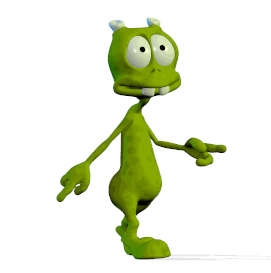 Tìm 2 tiếng có vần ăng
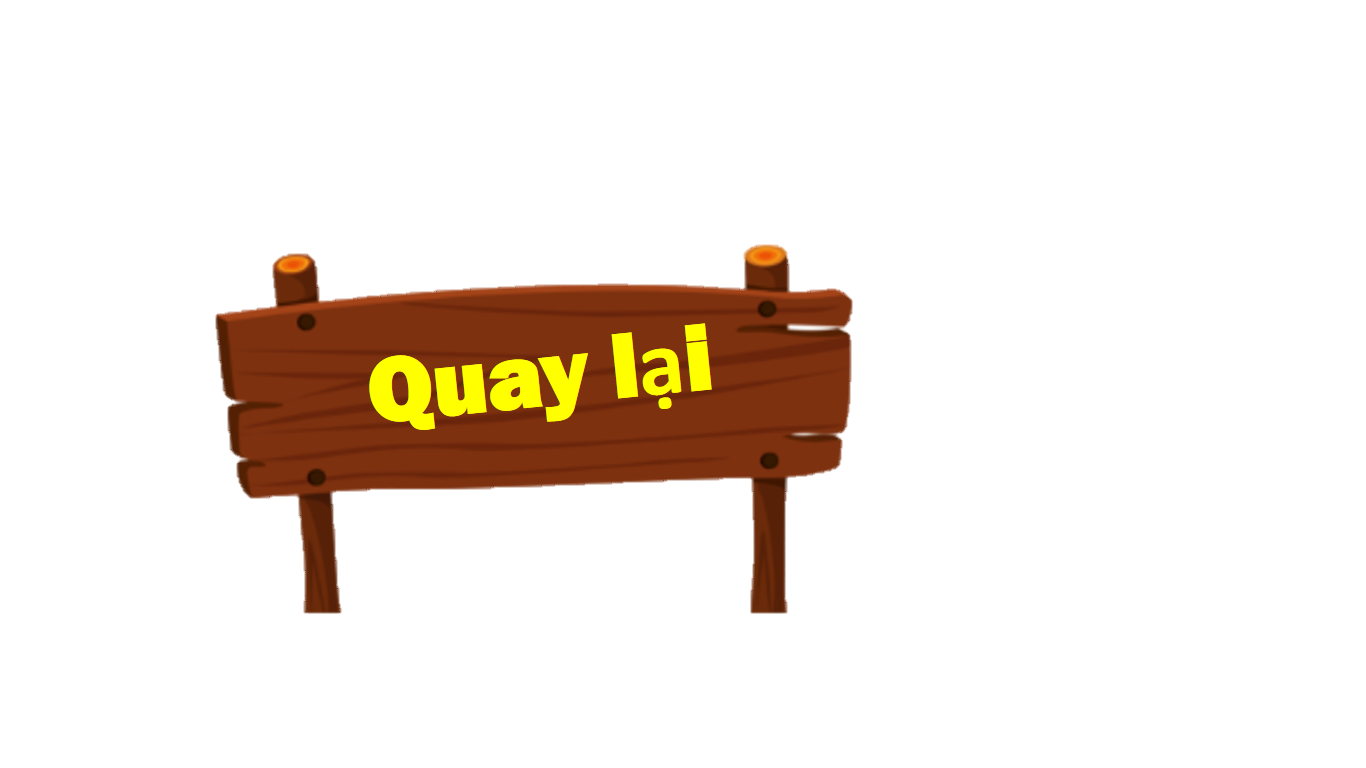 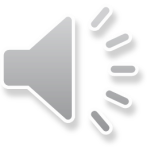 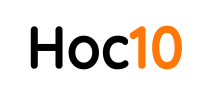 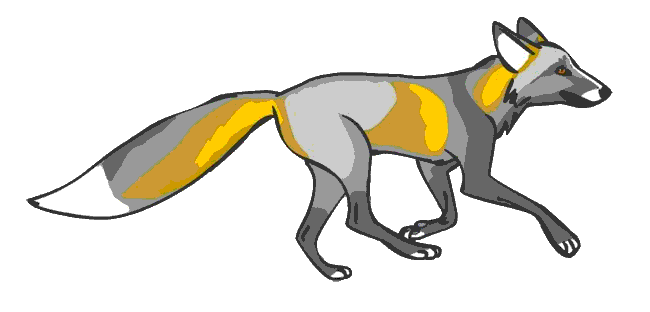 Tìm hai tiếng có vần ăc
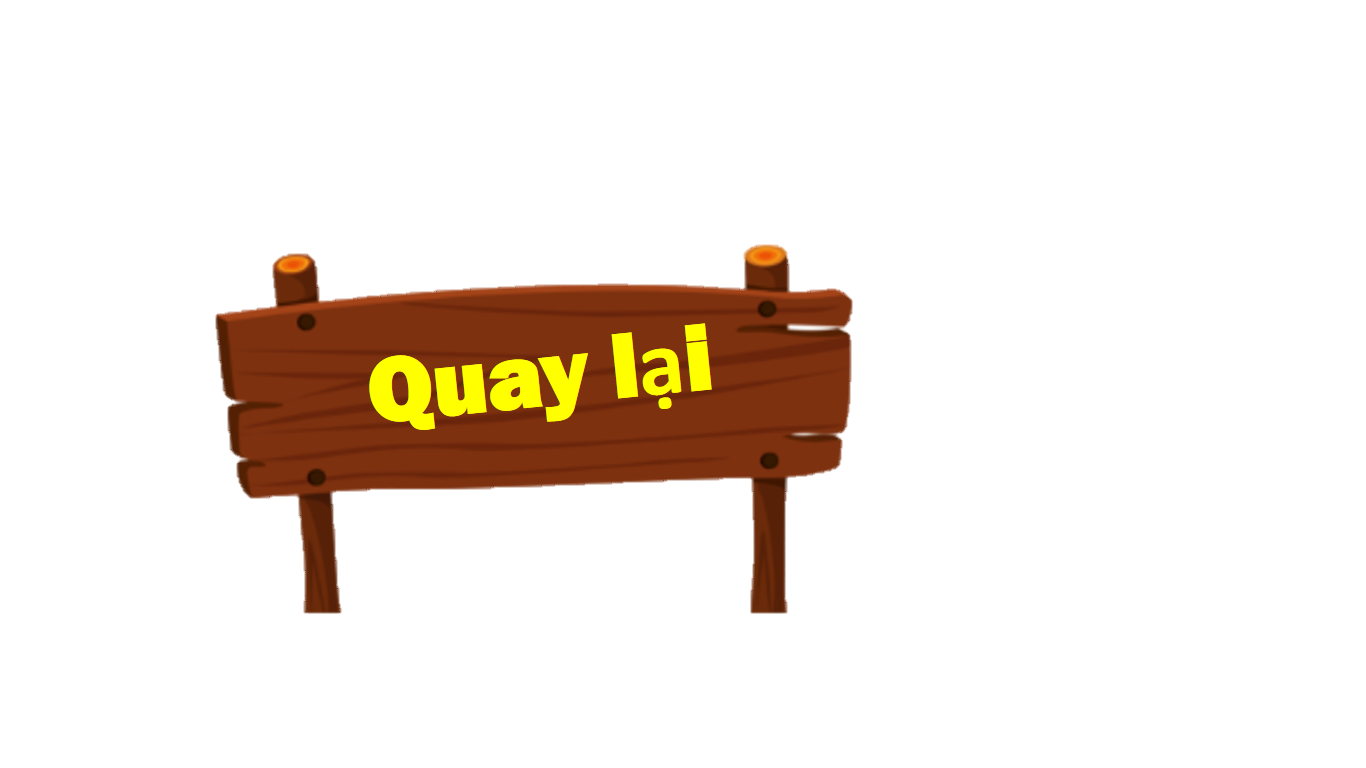 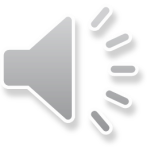 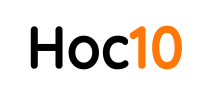 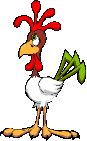 Đọc các từ sau
lo lắng, răng sắc nhọn
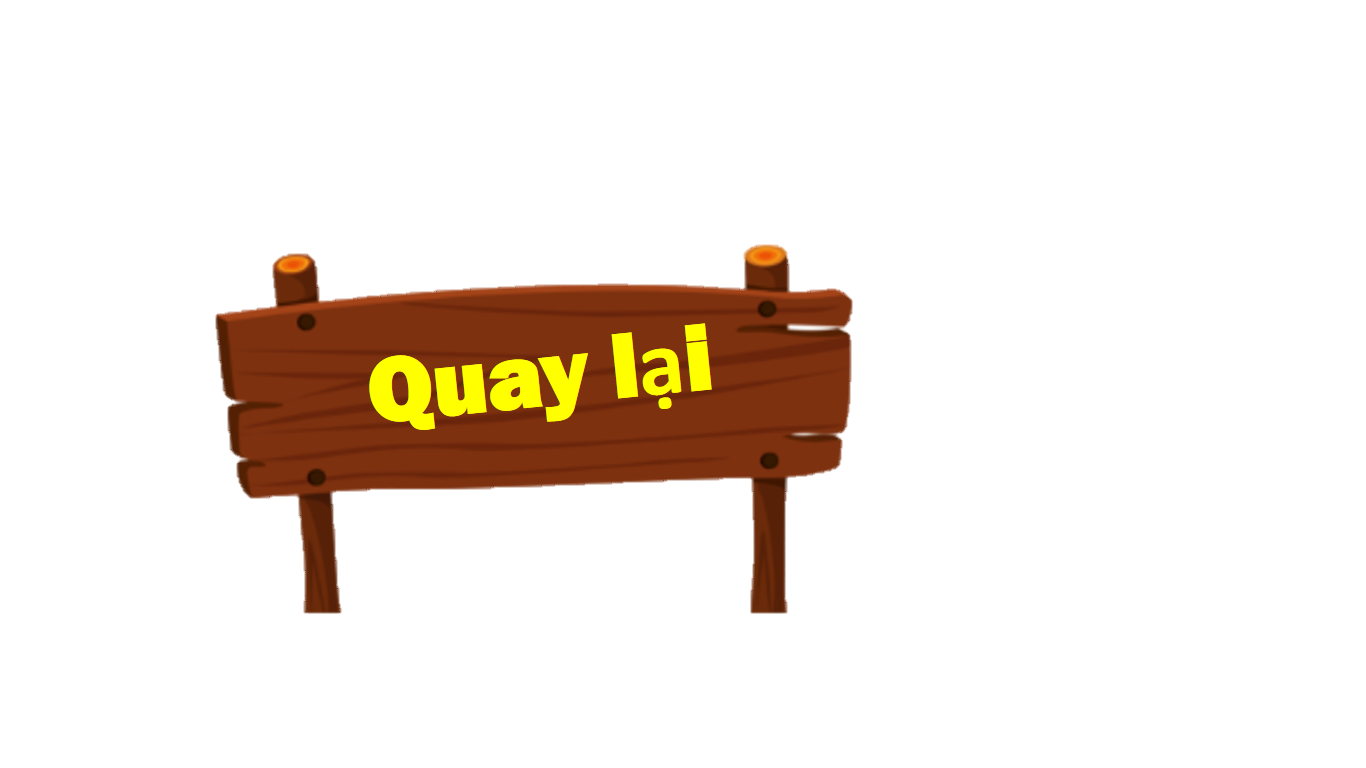 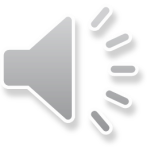 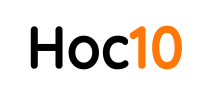 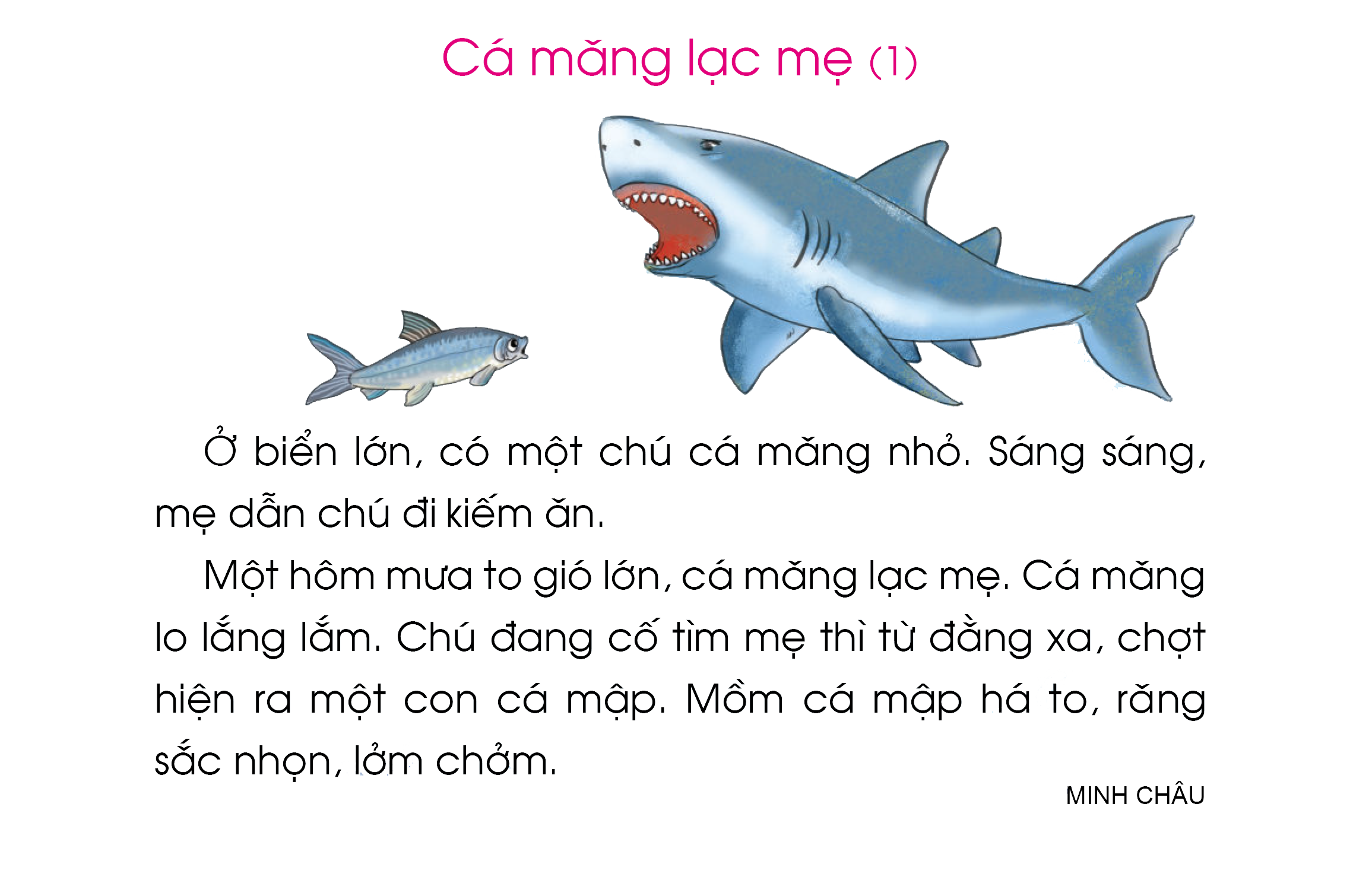 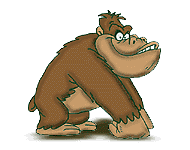 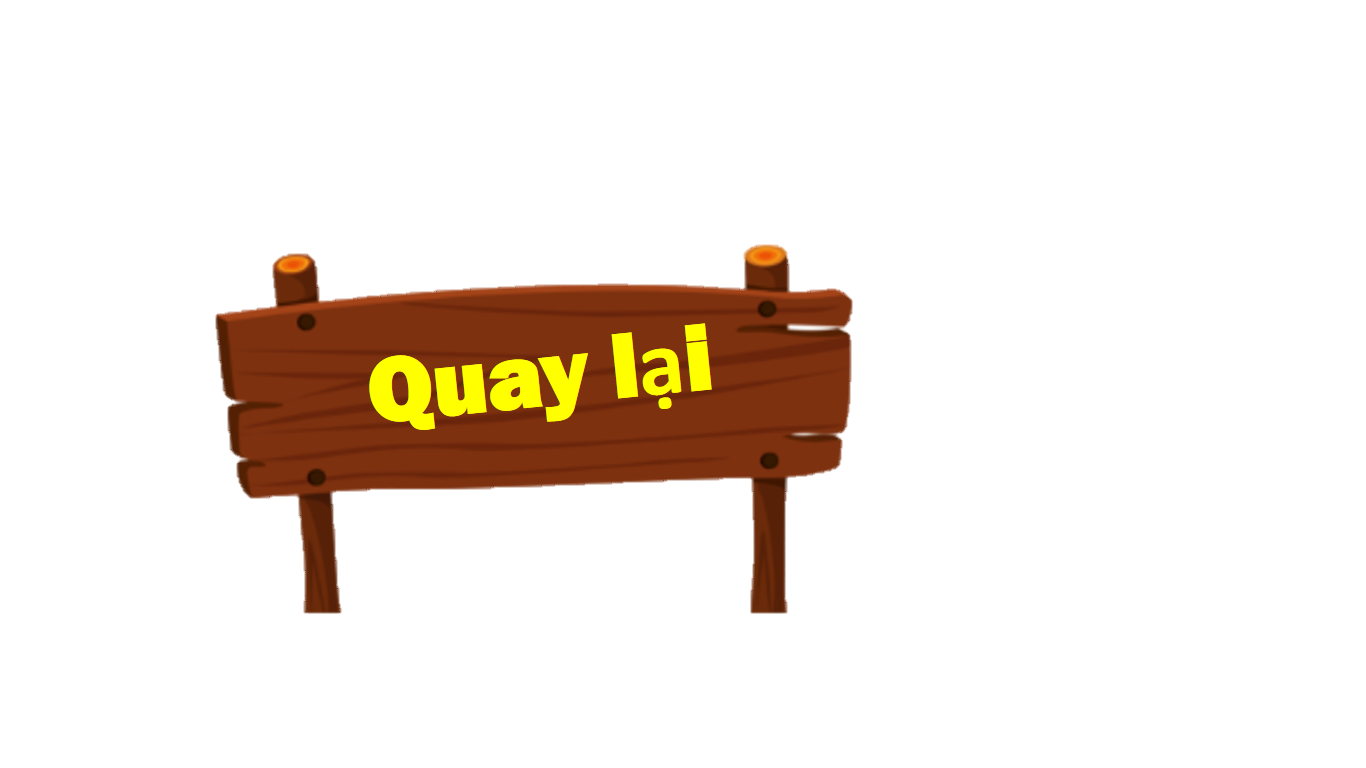 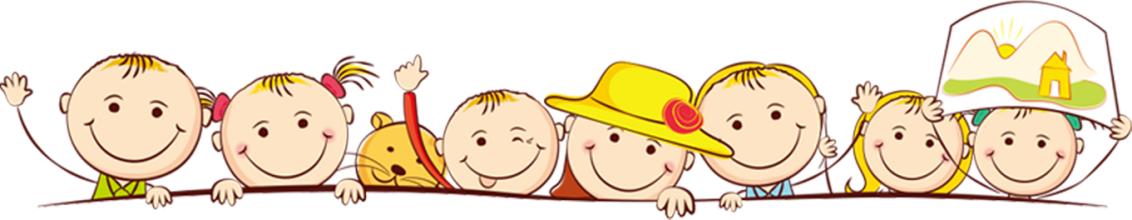 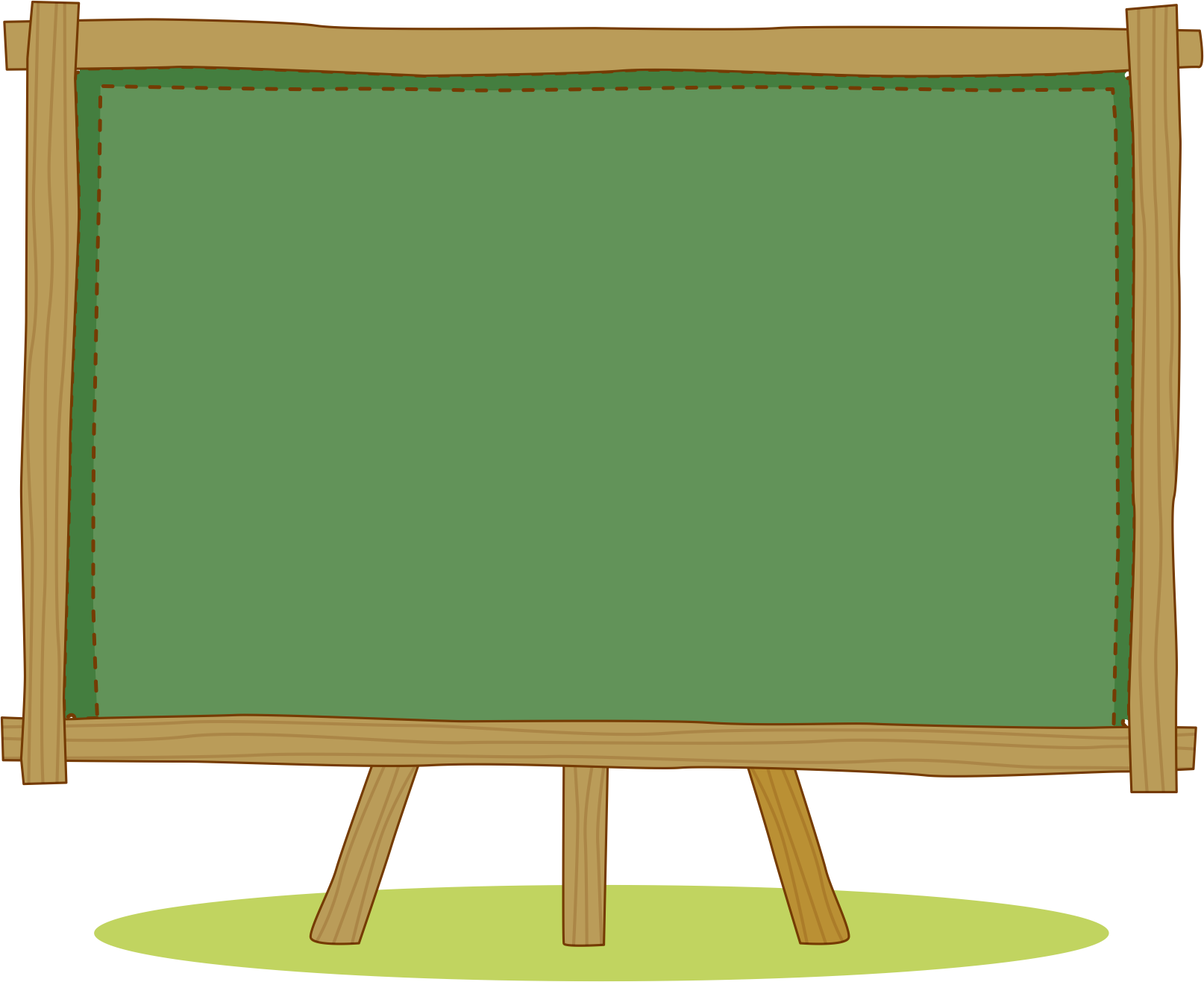 Bài 79: âng - âc
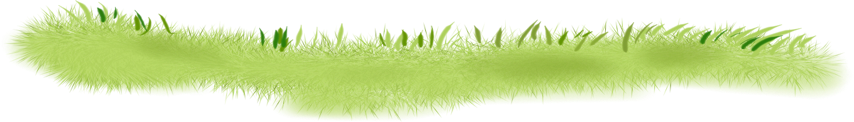 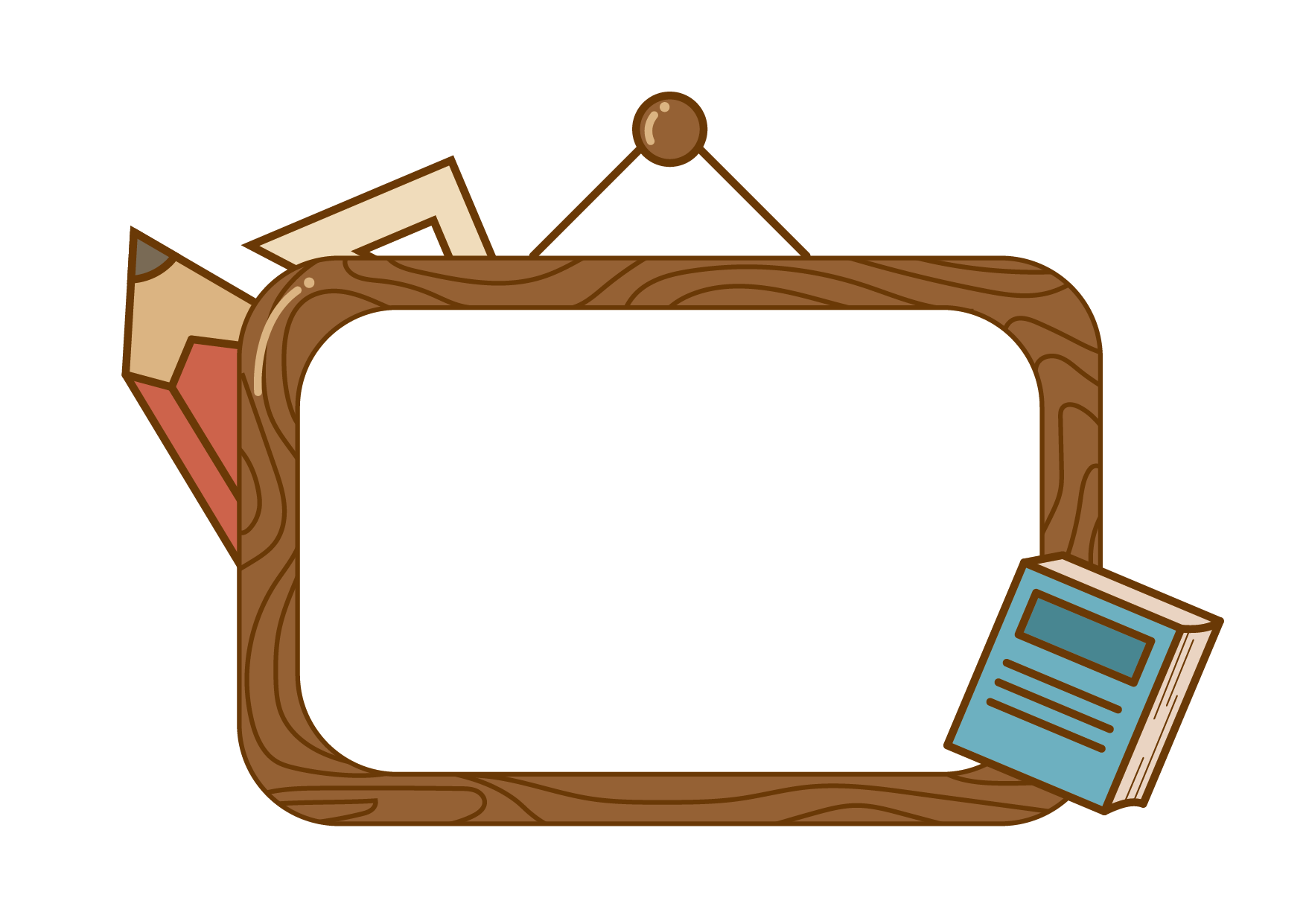 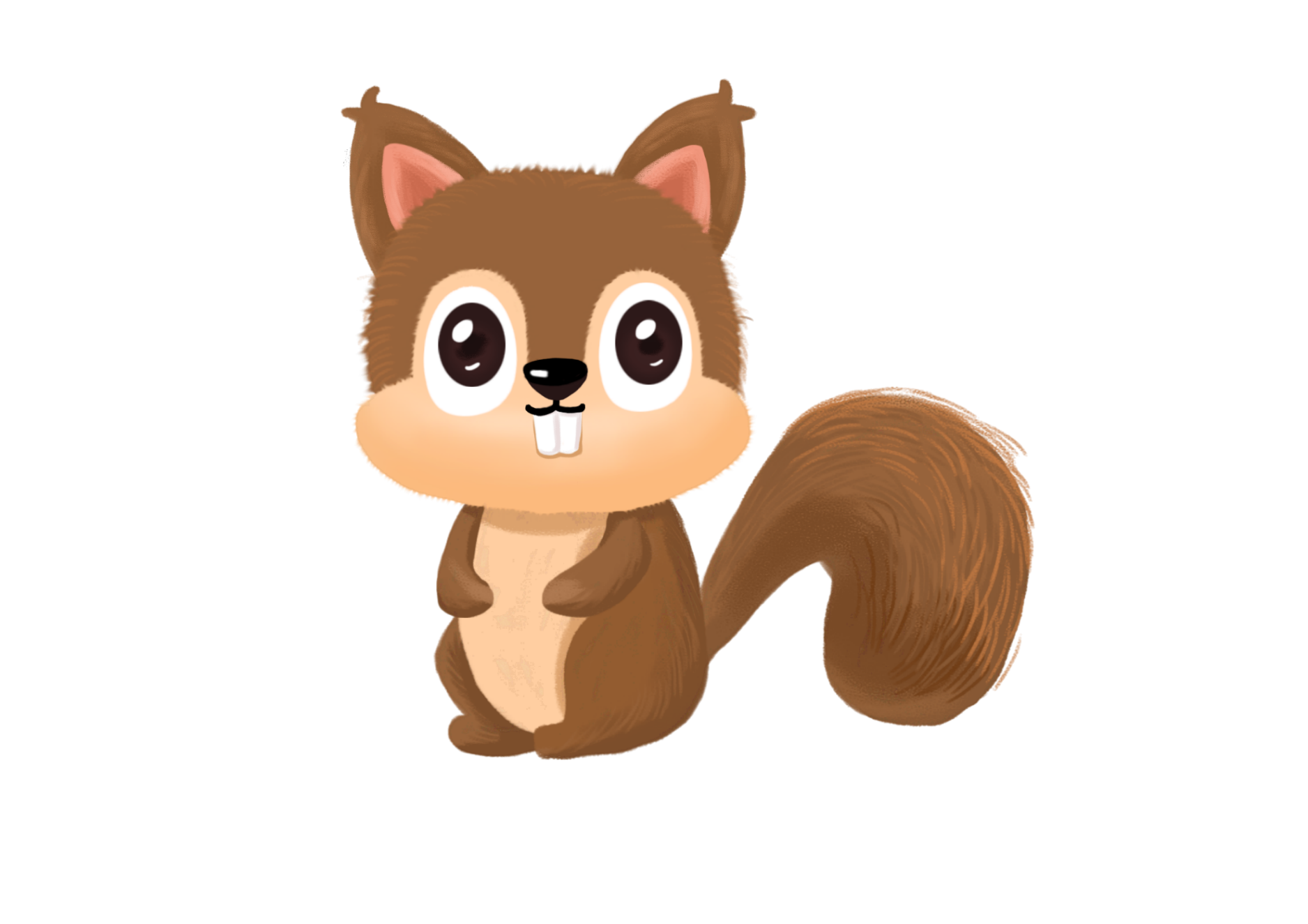 LÀM QUEN
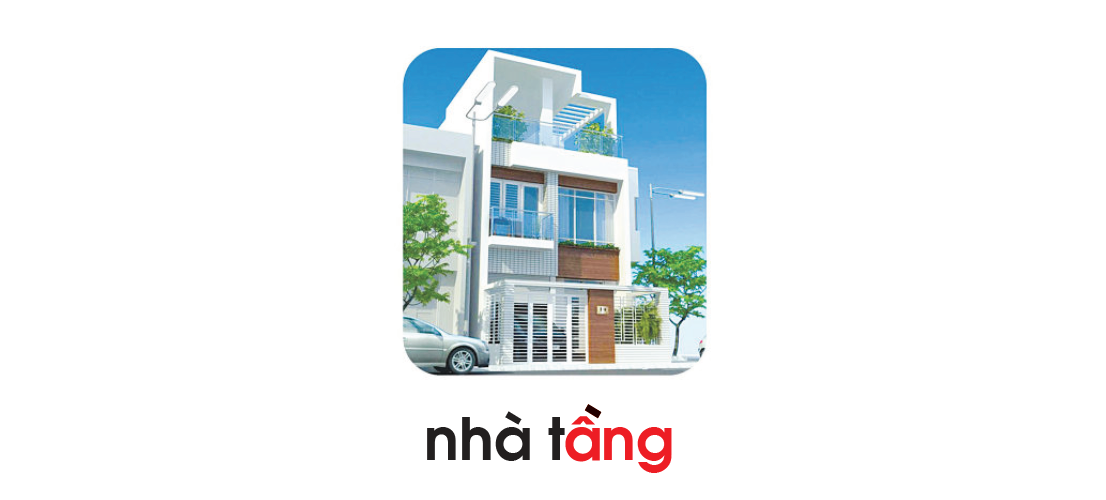 âng
â
ng
(â - ngờ - âng)
âng
nhà tầng
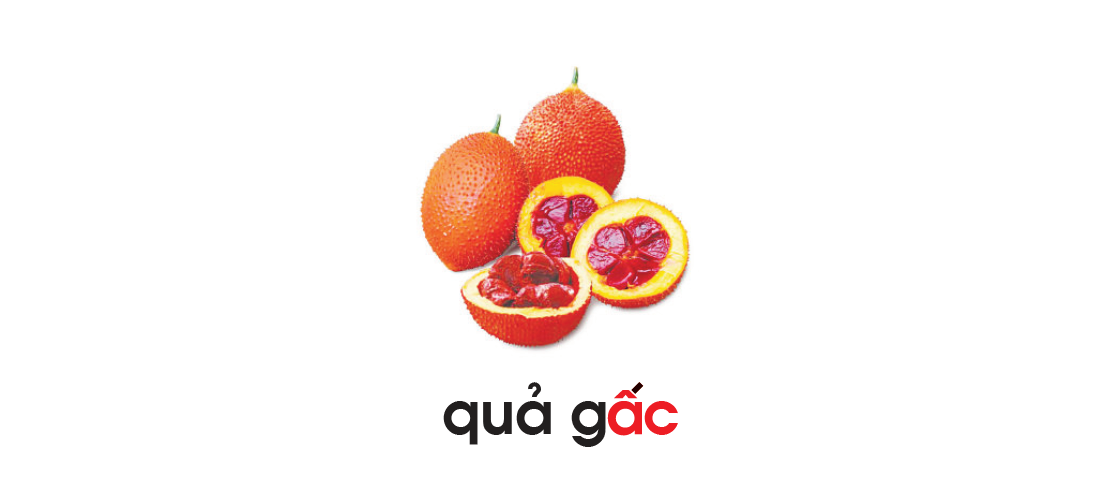 âc
â
c
quả gấc
âc
(â - cờ - ấc)
So sánh
âc
âng
2. Tiếng nào có vần âng? Tiếng nào có vần âc?
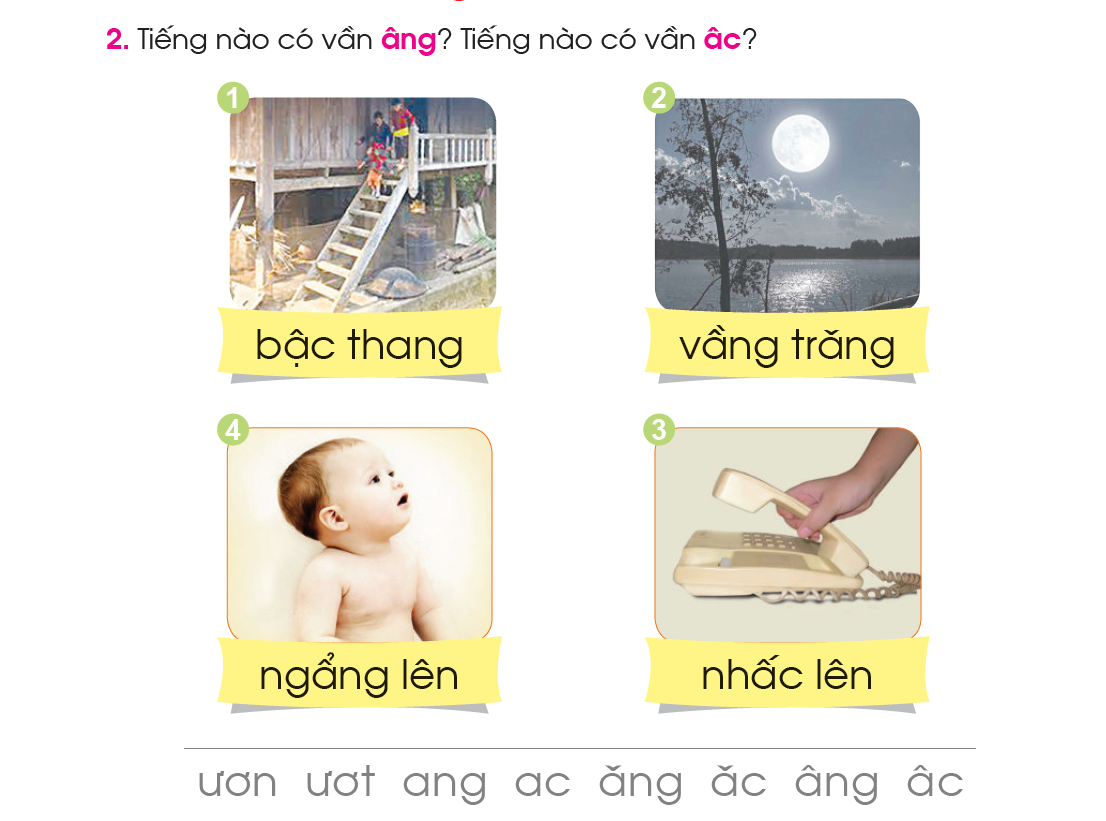 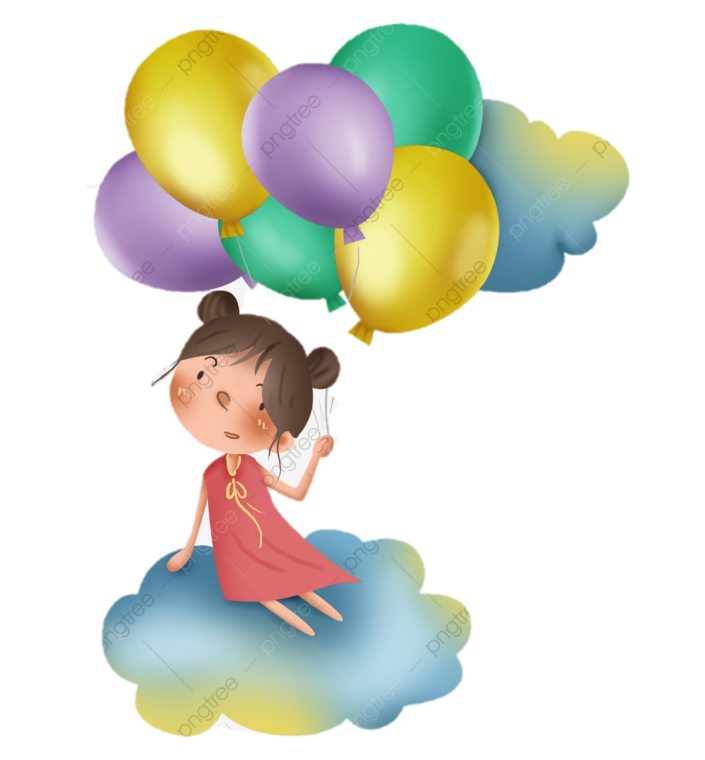 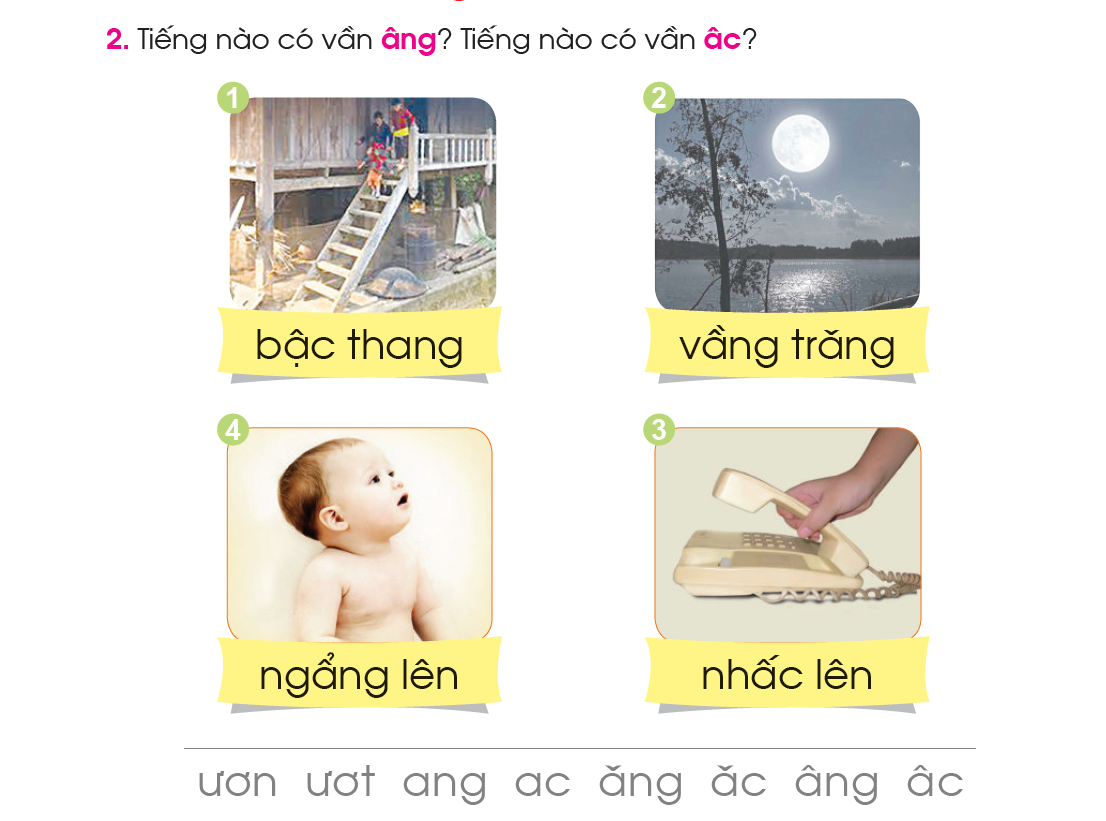 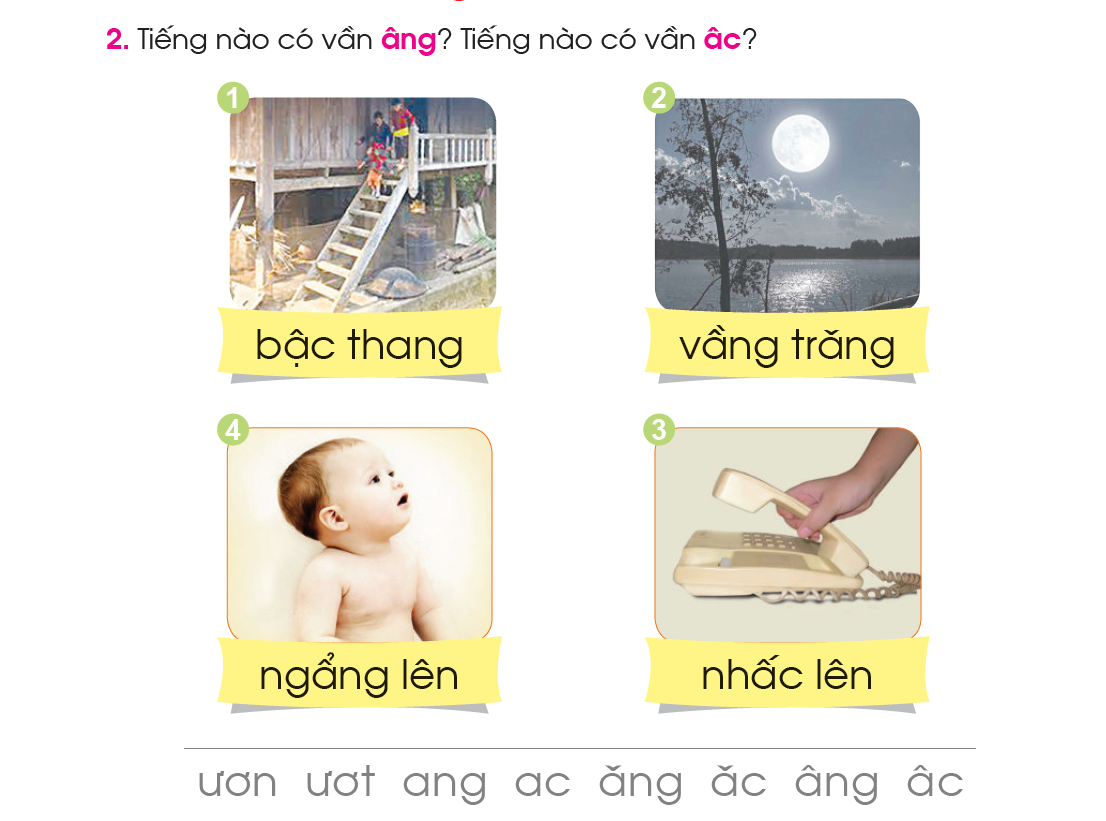 âng
âc
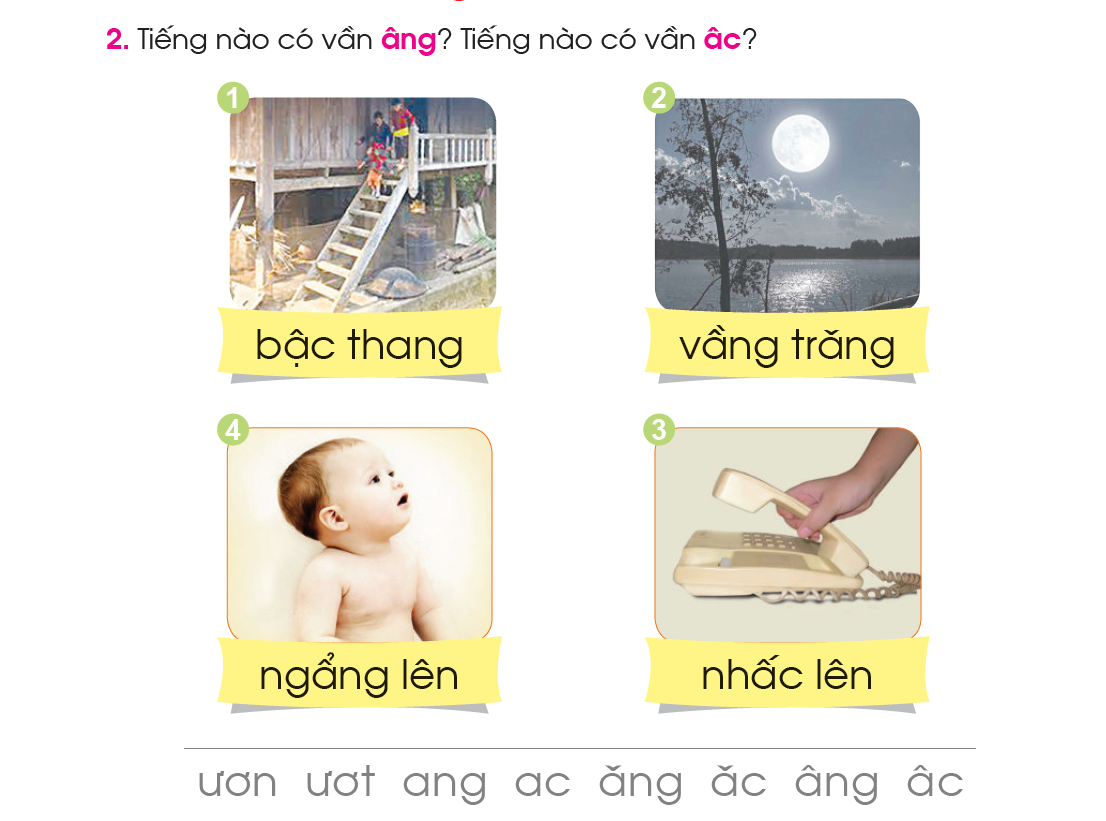 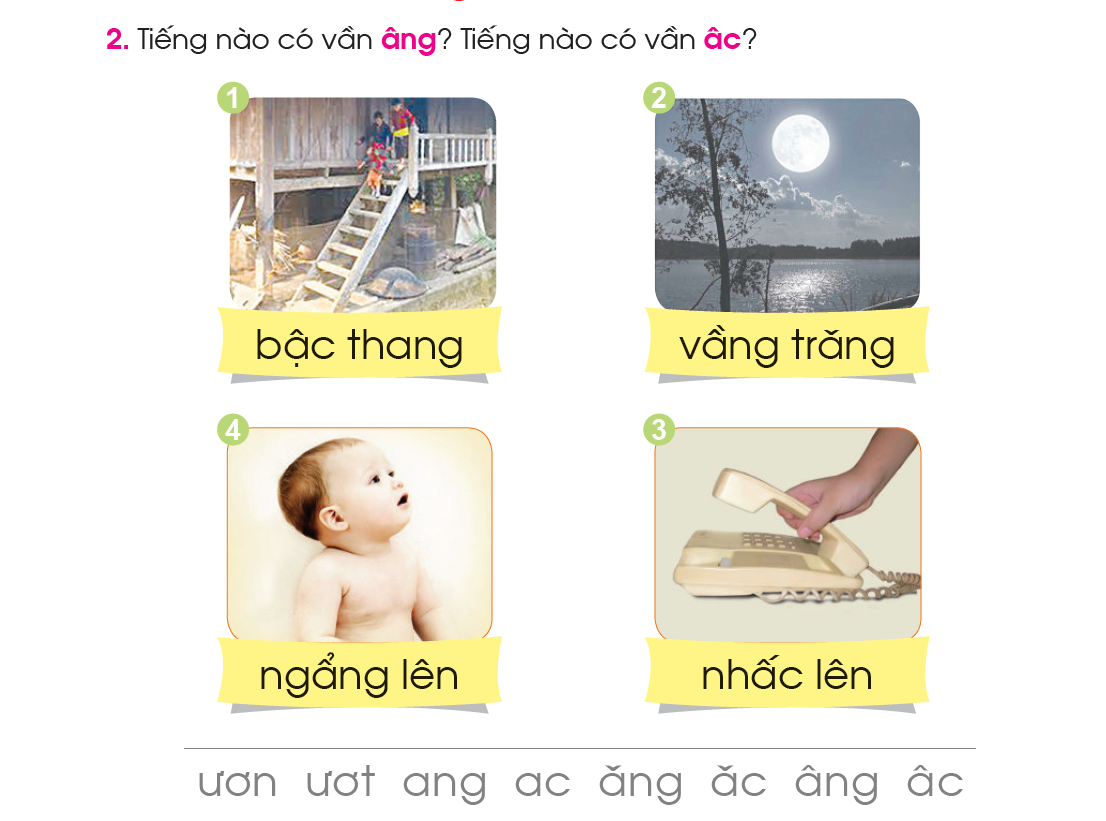 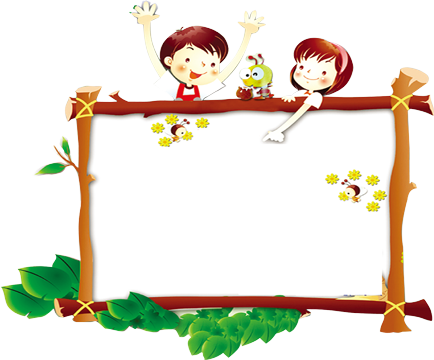 TẬP ĐỌC
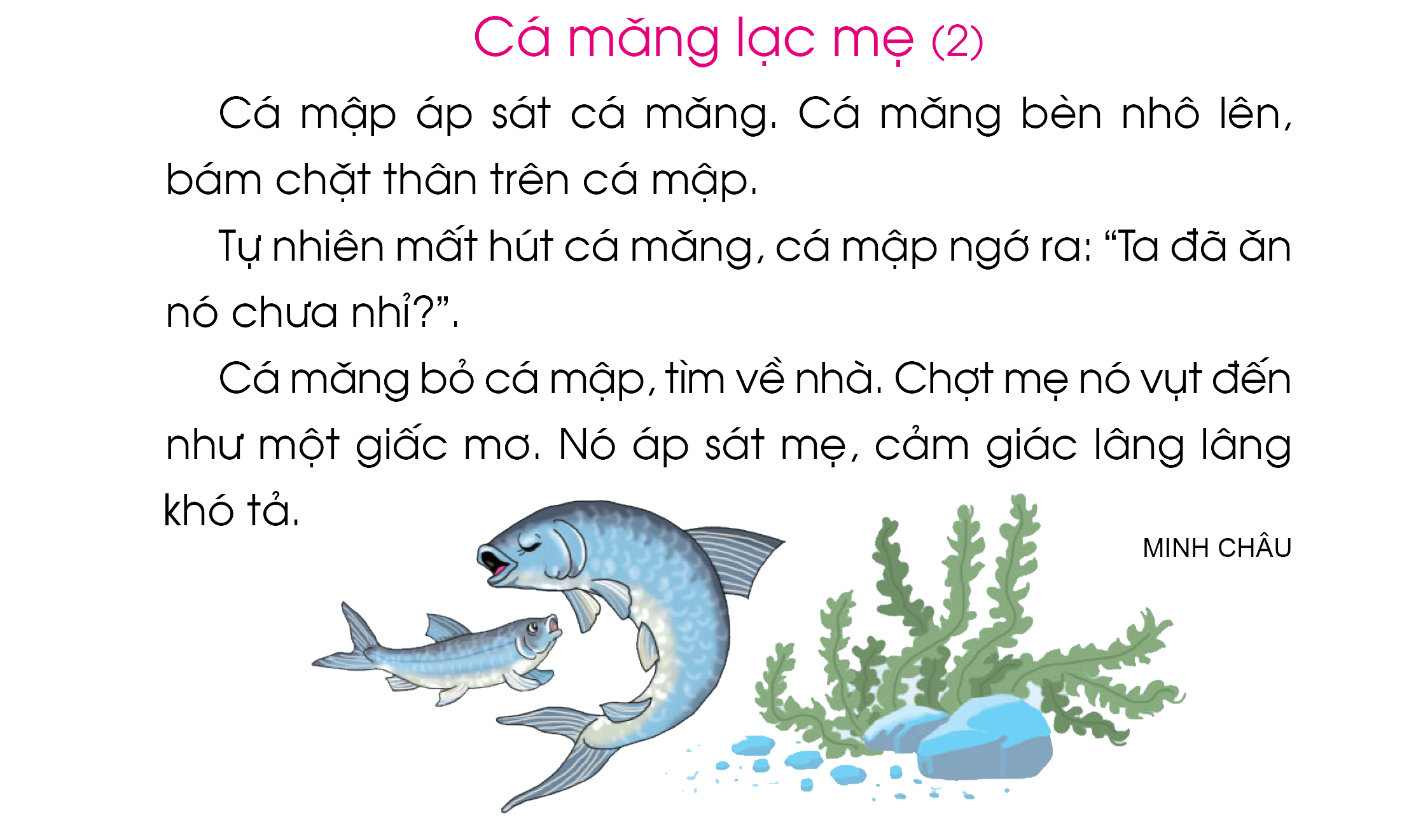 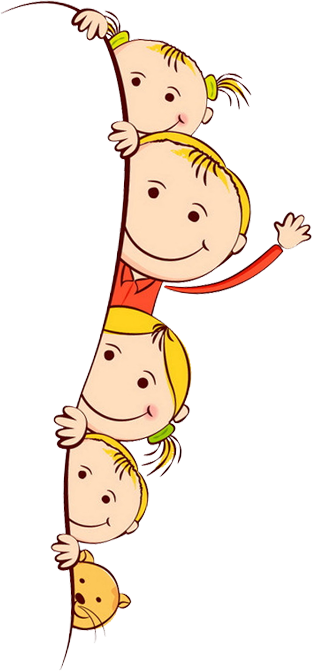 áp sát
bám chặt
vụt đến
giấc mơ
cảm giác lâng lâng
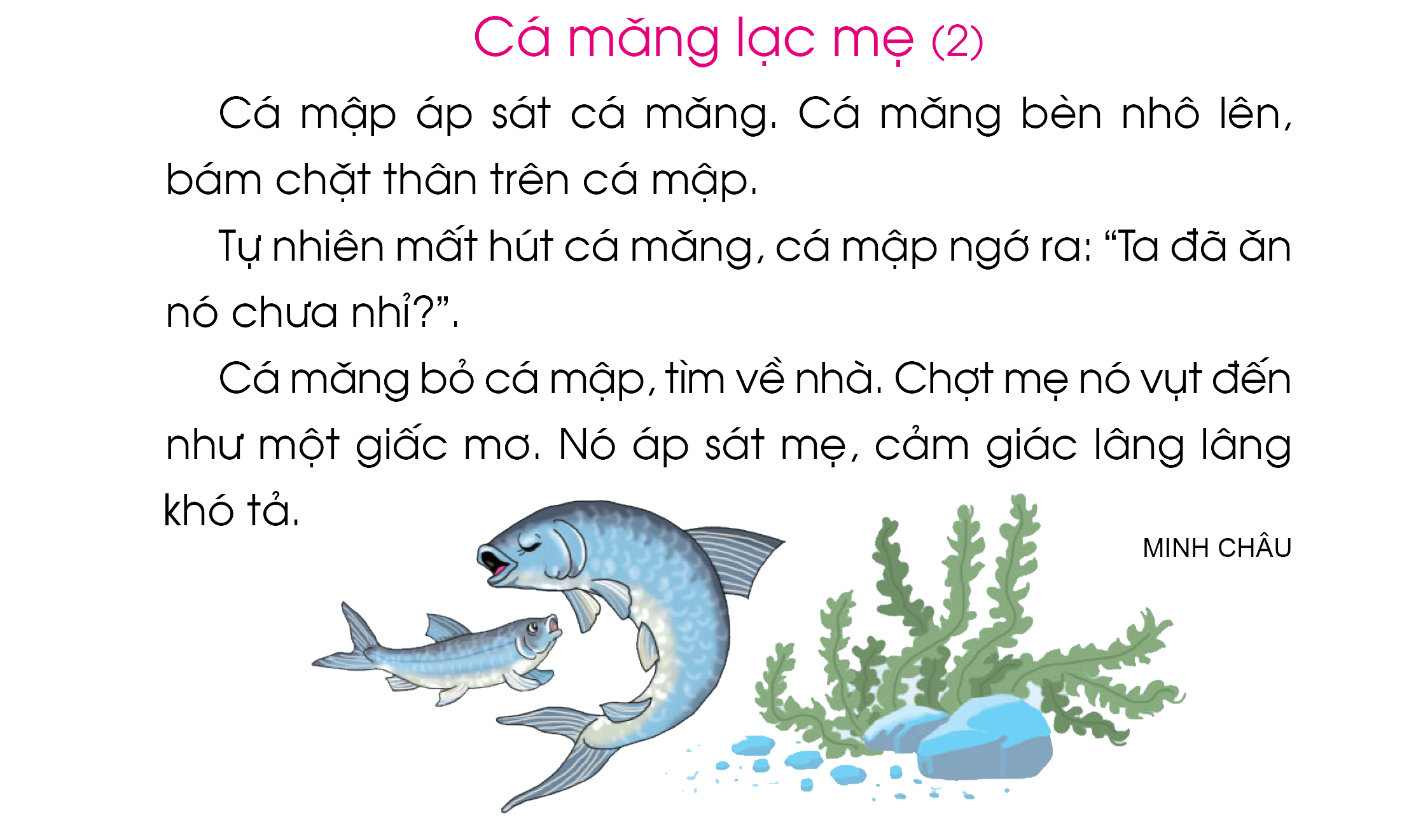 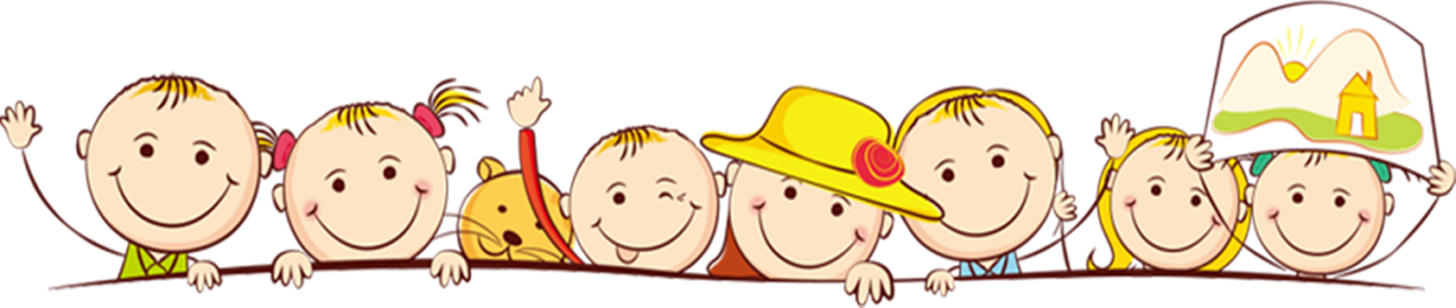 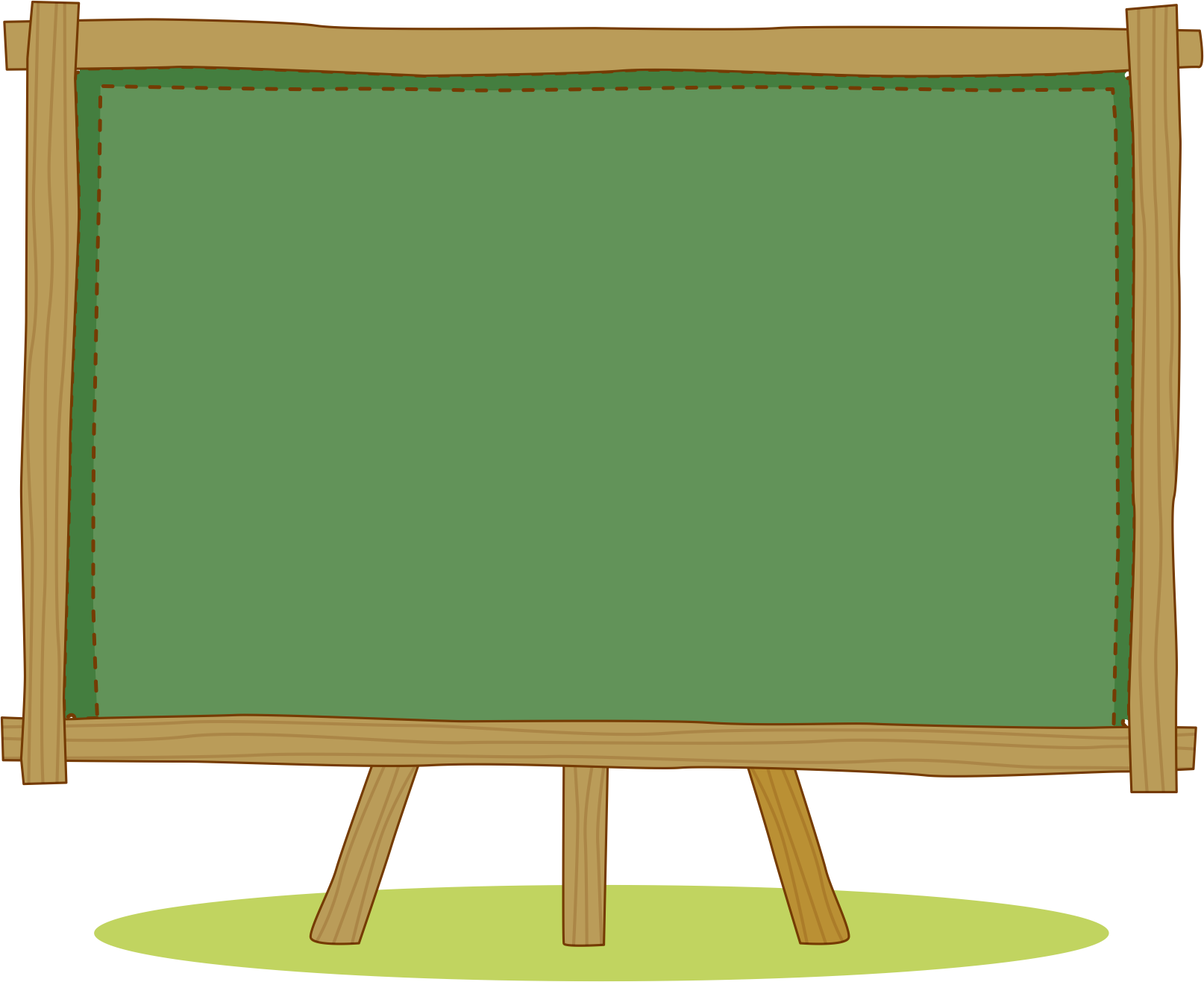 TÌM HIỂU BÀI
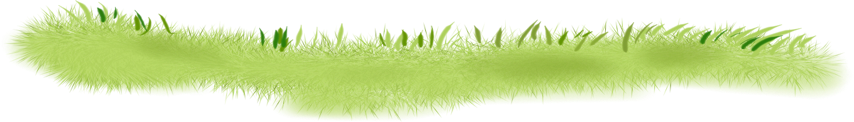 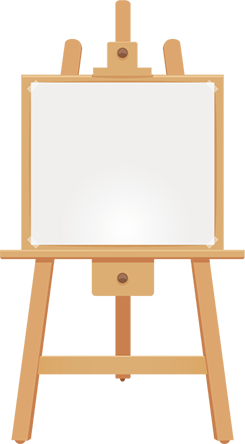 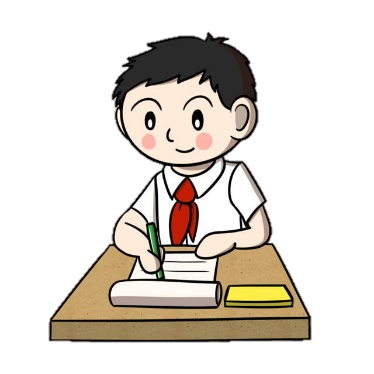 TẬP VIẾT
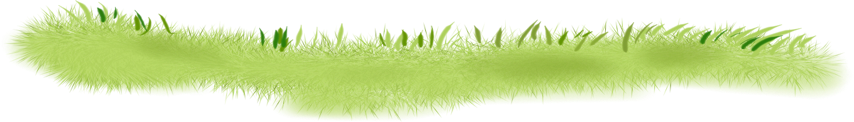 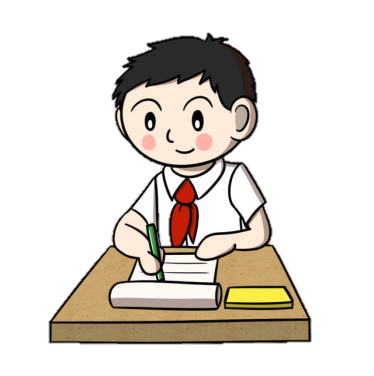 Tập viết
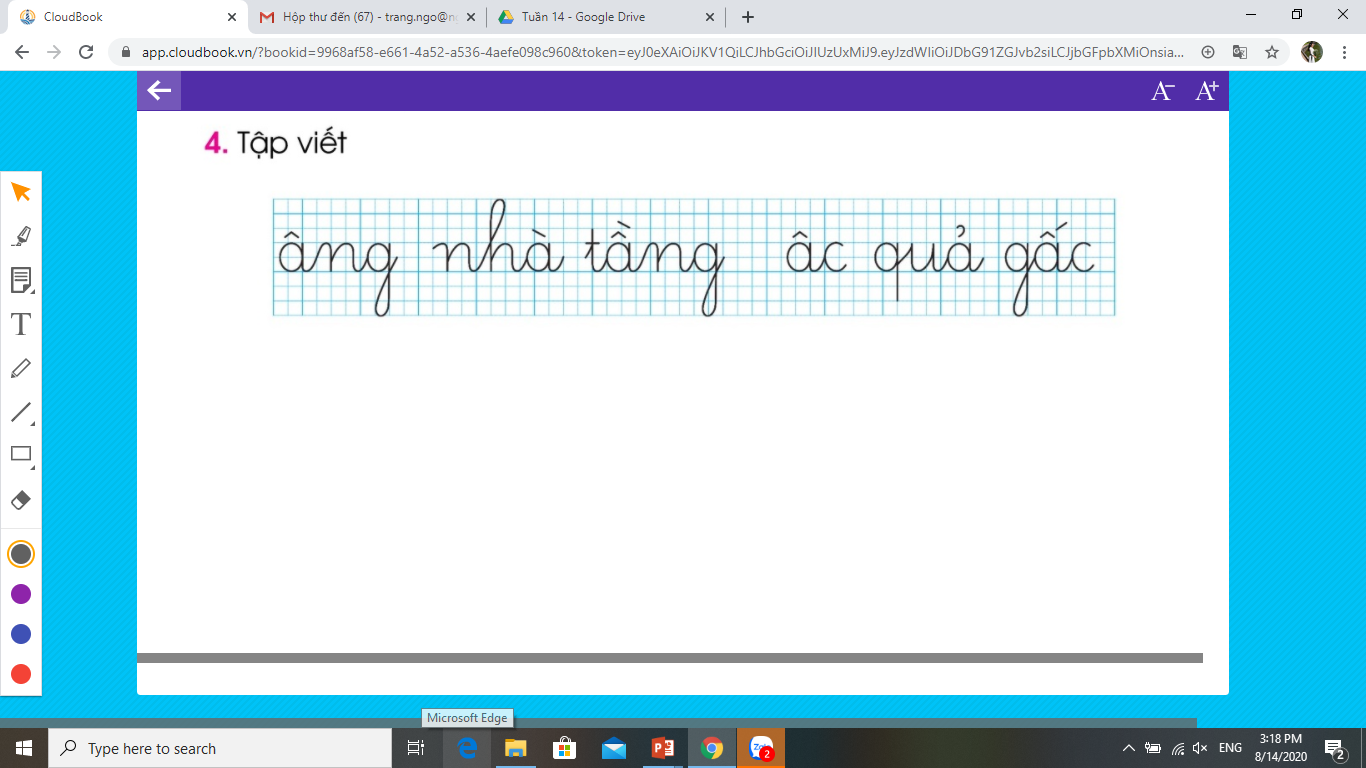